Throw Things Down the Stairs and Call It Science
A Design-Build Concussion Project
Healthy Brain


Brain with Severe Chronic Traumatic Encephalopathy
Ann McKee – Boston University
Impulse
Virginia Tech Helmet Lab Field Trip
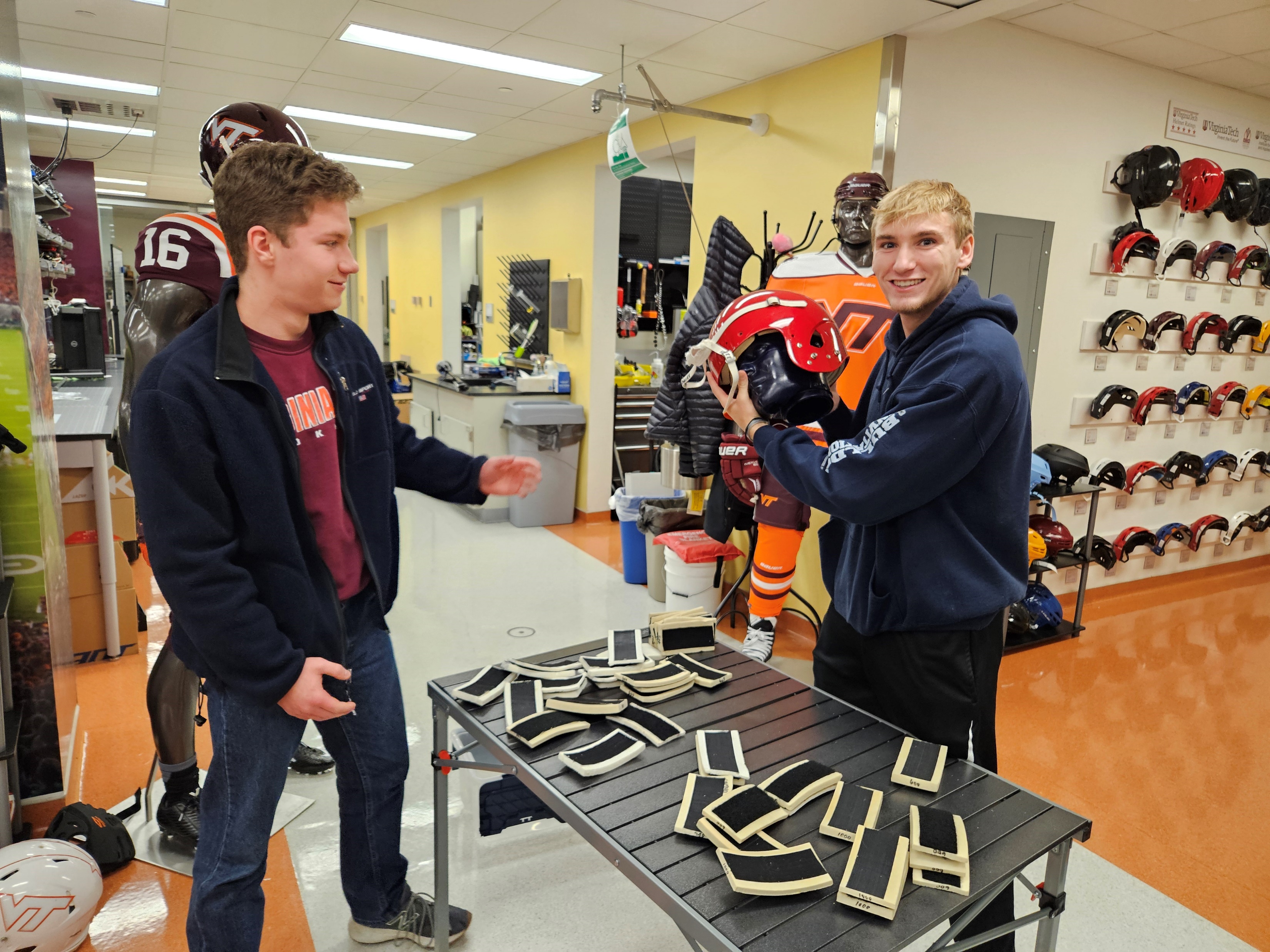 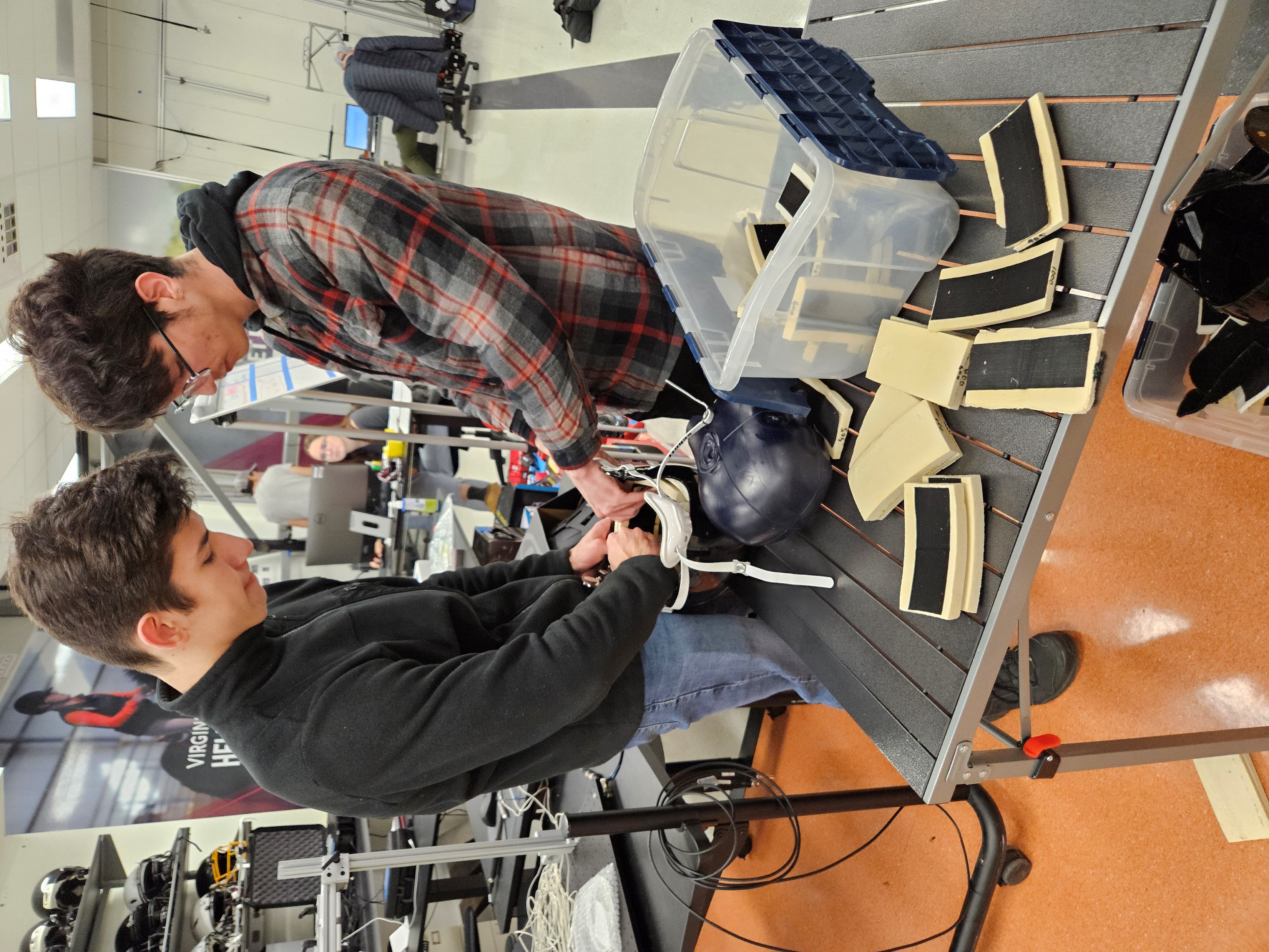 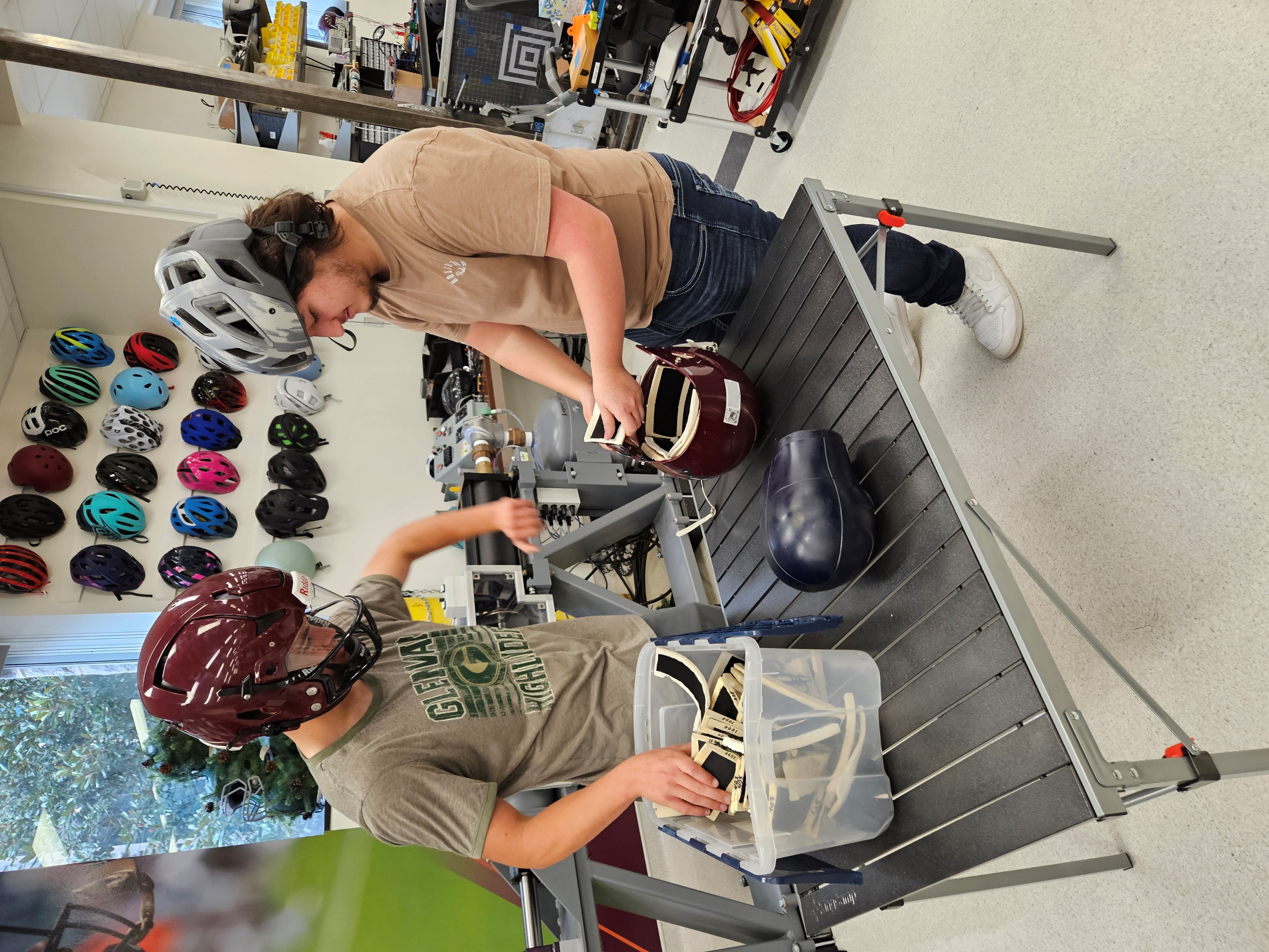 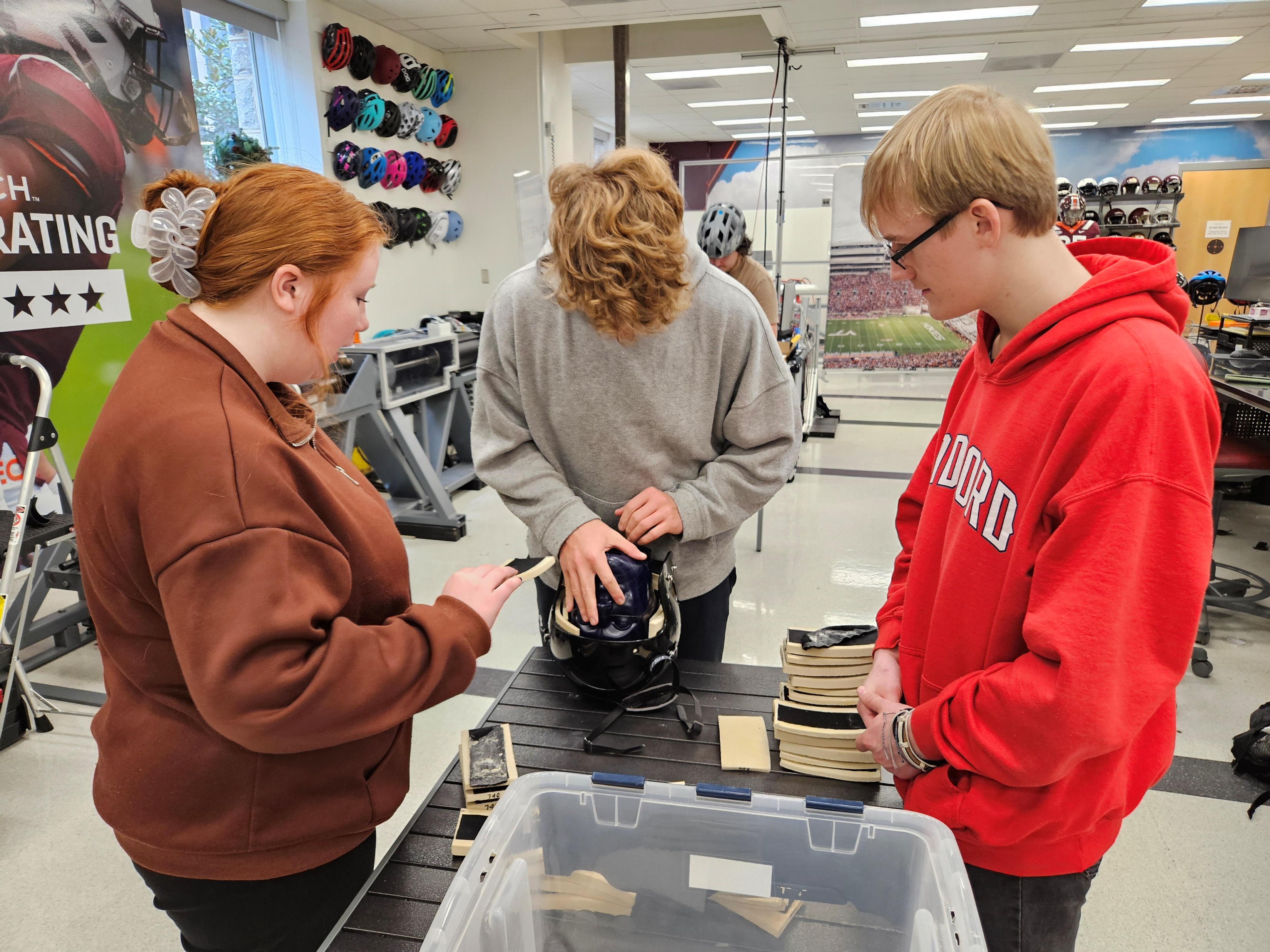 All students and their legal guardians signed media releases.
2020-2021 Project Year
Vernier GoDirect Acceleration Sensors
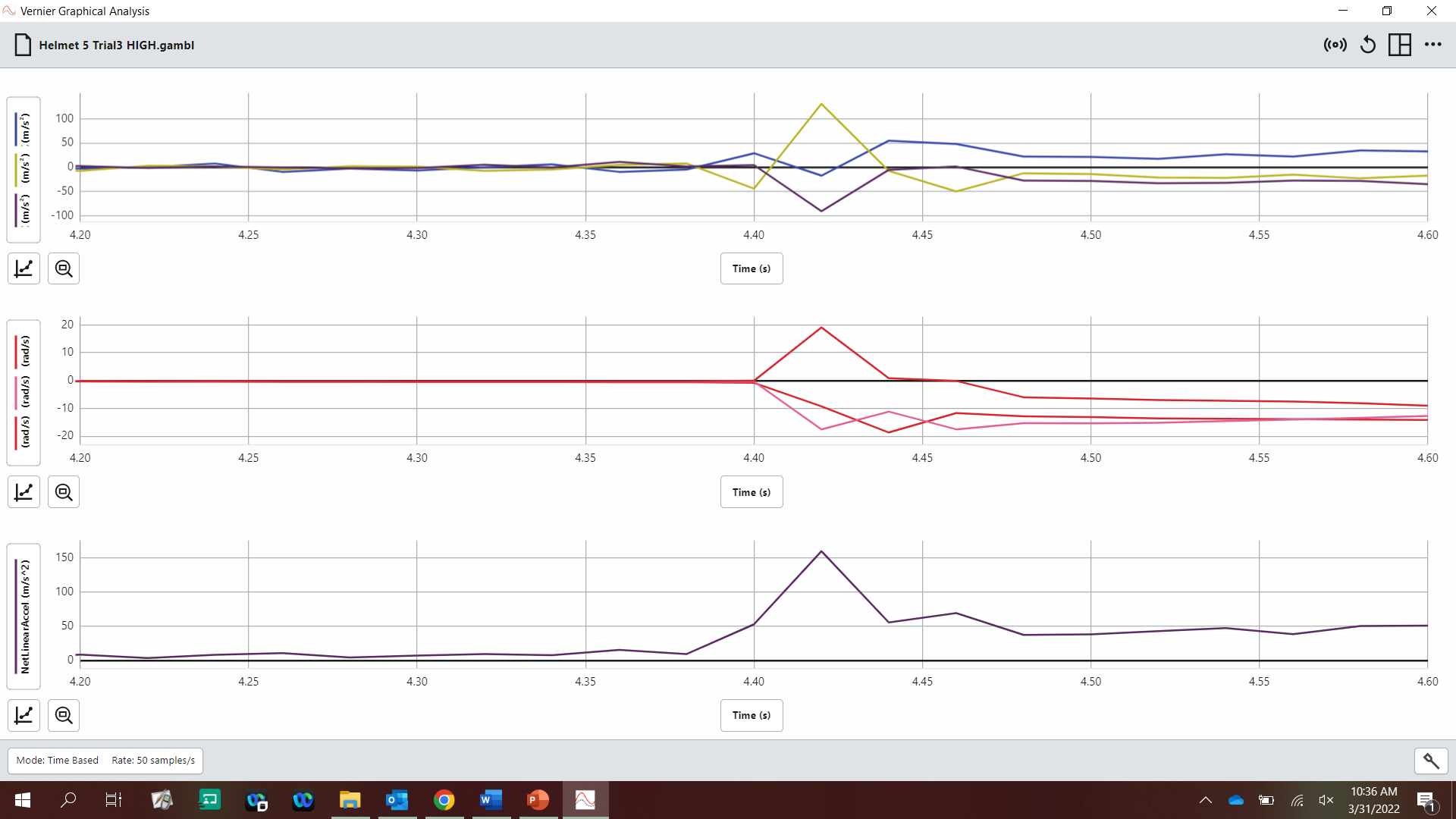 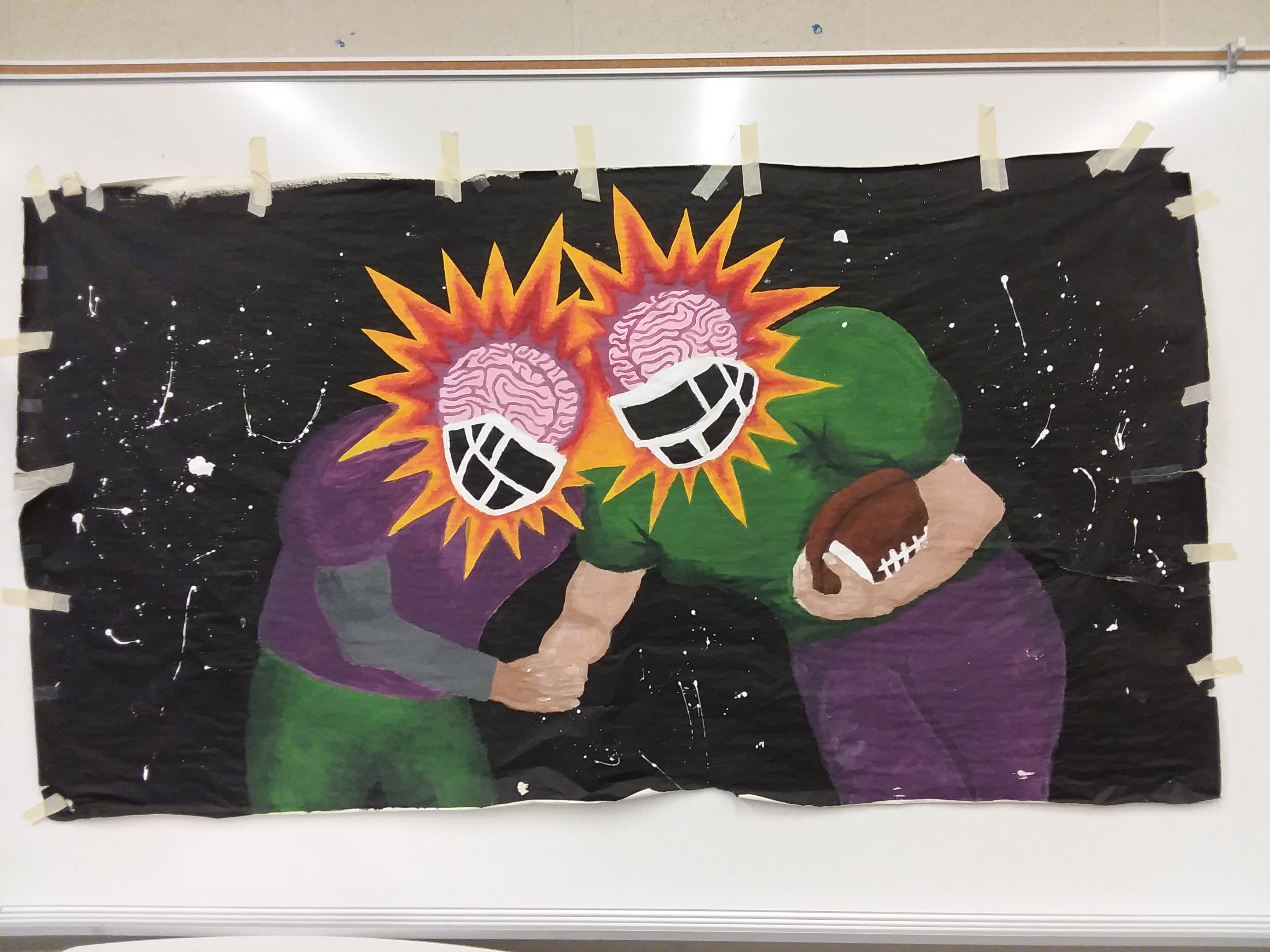